Thứ tư ngày  tháng  năm 2022
Chính tả
Bác sĩ Y – éc – xanh
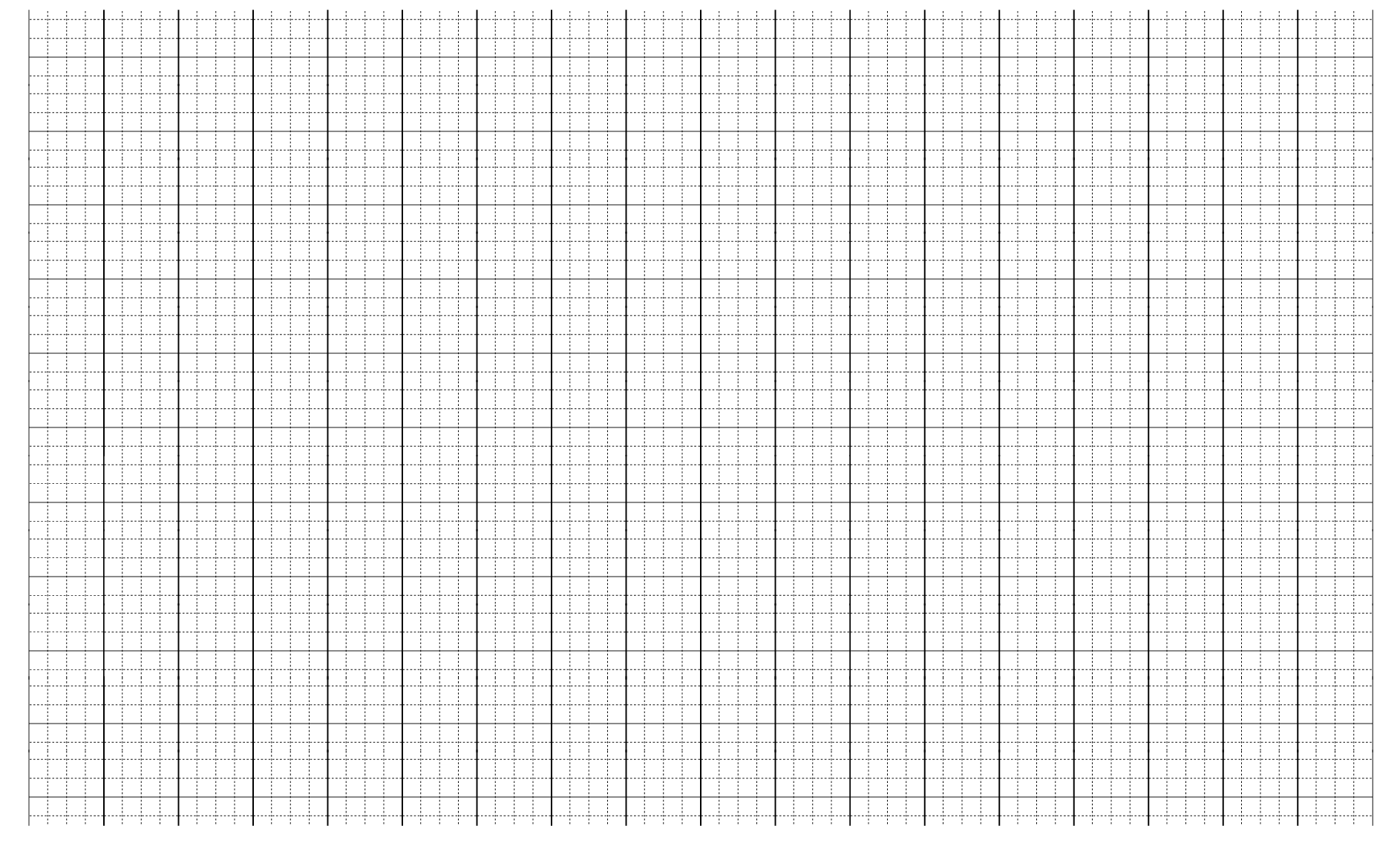 Thứ tư ngày  tháng  năm 2022
Chính tả
Bác sĩ Y – éc – xanh
– Tuy nhiên, tċ vƞ bà, chúng ta đang sống chung
trong mŎ ngċ nhà: trái đất. Tǟái đất đích thực là ngċ
của chúng ta. Những đứa con trong nhà phải thương yêu
và có bổn phận giúp đỡ lẫn nhau. Tċ không thể ǟƟ khĈ
Nha Tǟang này để sống ở nΠ nào khác. Chỉ có ở đây,
tâm hồn tċ mƞ đưϑ ǟộng mở, bình yên.
Câu 1
Vì sao bác sĩ Y – éc – xanh là người Pháp nhưng lại ở Nha Trang?
Vì ông coi trái đất này là ngôi nhà chung. Những đứa con trong nhà phải thương yêu và giúp đỡ lẫn nhau. Ông quyết định ở lại Nha Trang để nghiên cứu những bệnh nhiệt đới.
Đọc thầm đoạn văn và thực hiện các yêu cầu sau:
01｜Gạch chân dưới tiếng/từ khó đọc, dễ viết sai.
02｜Em cần lưu ý điều gì khi trình bày bài viết.
Luyện viết từ khó
đích thực
bổn phận
rộng mở
rời khỏi
Lưu ý khi trình bày
Lùi vào một ô
 khi bắt đầu 
viết đoạn văn.
Thử thách: 
Viết hoa chữ cái
 đầu các câu.
Viết dấu chấm 
cuối câu.
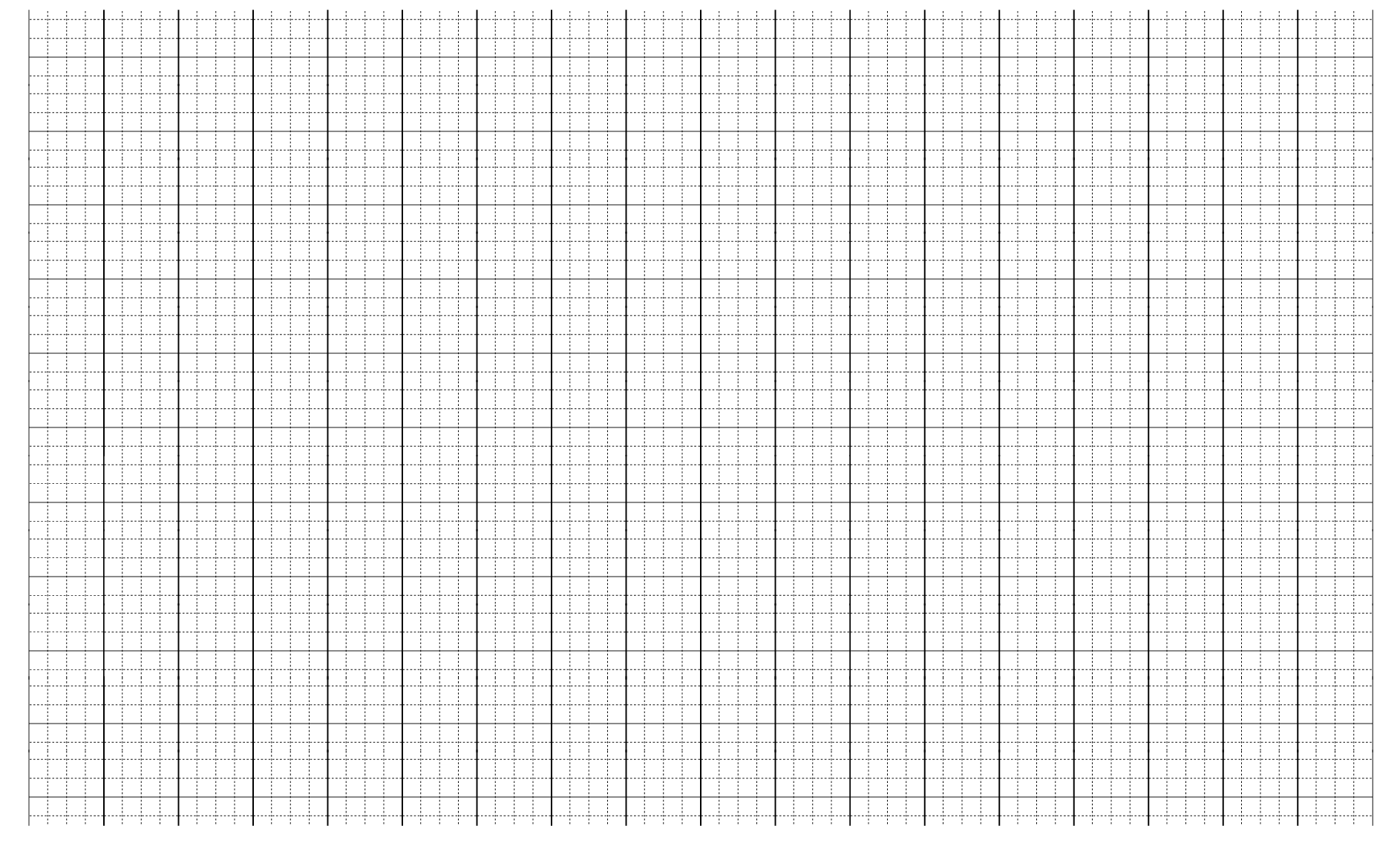 Thứ tư ngày  tháng  năm 2022
Chính tả
Bác sĩ Y – éc – xanh
– Tuy nhiên, tċ vƞ bà, chúng ta đang sống chung
trong mŎ ngċ nhà: trái đất. Tǟái đất đích thực là ngċ
của chúng ta. Những đứa con trong nhà phải thương yêu
và có bổn phận giúp đỡ lẫn nhau. Tċ không thể ǟƟ khĈ
Nha Tǟang này để sống ở nΠ nào khác. Chỉ có ở đây,
tâm hồn tċ mƞ đưϑ ǟộng mở, bình yên.
Bài 2
a) Điền r, d hay gi ?
....áng hình không thấy, chỉ ngheChỉ nghe xào xạc vo ve trên cành	Vừa ào ào giữa ....ừng xanhĐã về bên cửa ....ung mành lenh keng.
d
gió
r
r
Bài 2
a) Điền dấu hỏi hay dấu ngã ?
Giọt gì từ biên, từ sôngBay lên lơ lưng mênh mông lưng trời	Coi tiên thơ thân rong chơiGặp miền giá rét lại rơi xuống trần.
̉
Giọt nước mưa
̉
̃
̉
THANKSALL